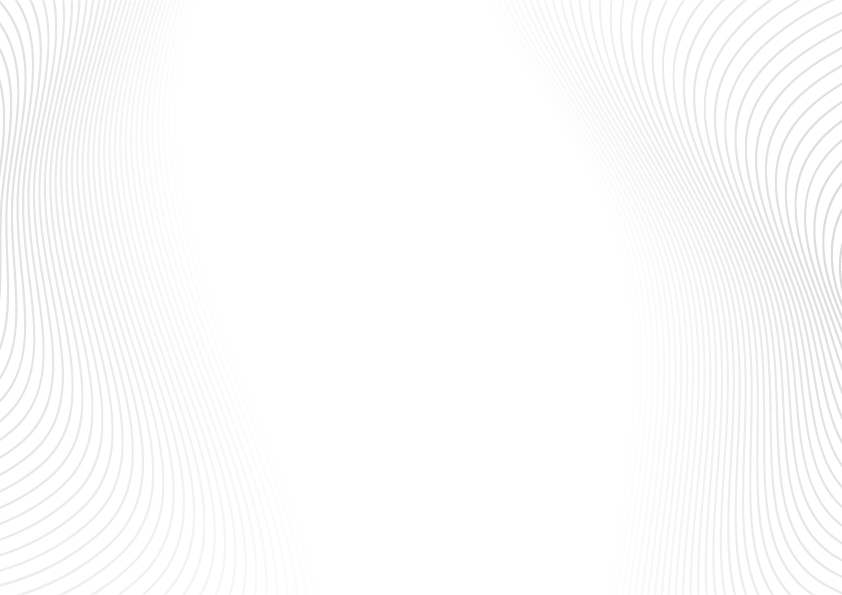 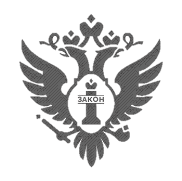 Общие положения, регламентирующие проведение проверок  исполнения Правил нотариального делопроизводства
В соответствии с частью второй статьи 9 Основ контроль  за исполнением правил нотариального делопроизводства нотариусами, работающими в государственных нотариальных конторах, осуществляется территориальными органами Минюста России, а в отношении нотариусов, занимающихся частной практикой, – в порядке, определяемом Минюстом России совместно с Федеральной нотариальной палатой

Порядок контроля за исполнением Правил нотариального делопроизводства нотариусами, занимающимися частной практикой, установлен Главой XVI Правил нотариального делопроизводства
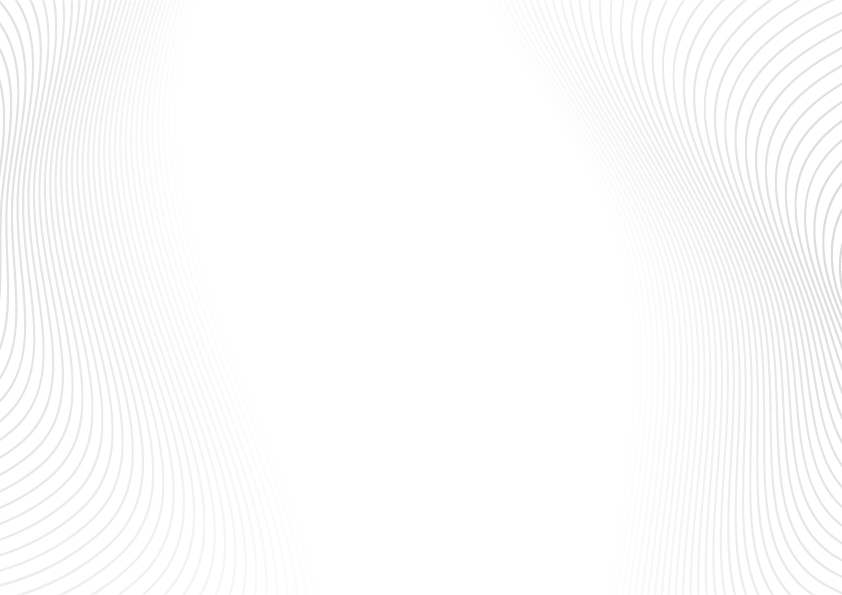 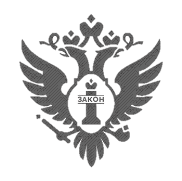 СРОКИ ПРОВЕДЕНИЯ
Проверка организации работы нотариуса проводится один раз в четыре года. 

	Первая проверка организации работы нотариуса, впервые приступившего к осуществлению нотариальной деятельности, должна быть проведена через год после наделения его полномочиями нотариуса. 
        ! Законодательством субъектов Российской Федерации могут быть предусмотрены иные сроки проведения проверок организации работы нотариуса.
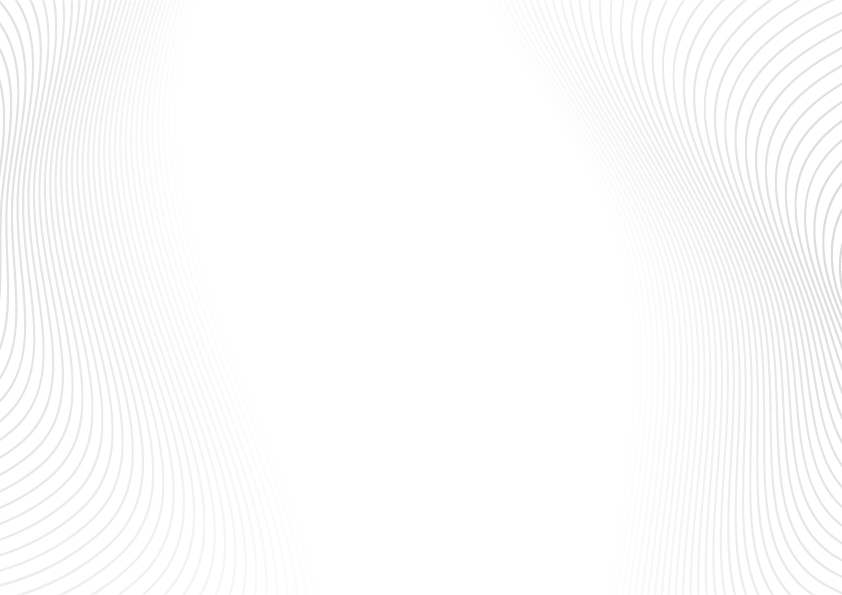 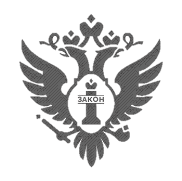 ВИДЫ ПРОВЕРОК  И  СРОК  ИХ  ПРОВЕДЕНИЯ
Проверки исполнения нотариусами Правил нотариального делопроизводства могут быть: 
Плановыми (проводятся в соответствии с ежегодными графиками проведения проверок, утверждаемыми приказами территориального органа Минюста России, не позднее 15 декабря года)

Внеплановыми (проводится по конкретному факту, явившемуся основанием для внеплановой проверки) 

Повторными (проводятся не позже чем через год после проведения плановой проверки, в ходе которой выявлены существенные нарушения Правил нотариального делопроизводства)

    Срок проведения проверки не может превышать 5 рабочих дней
Повторные
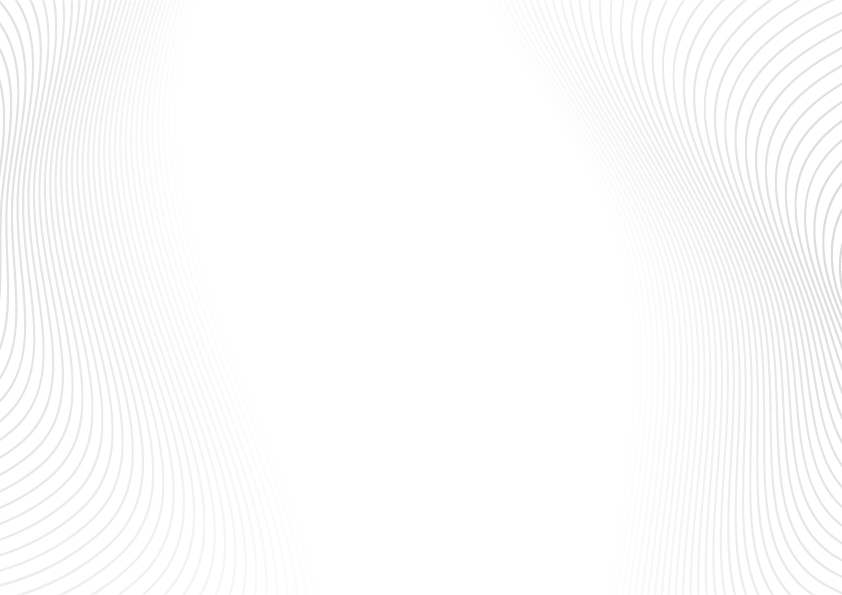 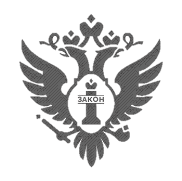 ПРЕДМЕТ ПРОВЕРКИ
Наличие сведений в номенклатуре дел и своевременность внесения сведений в нее
Наличие сведений в описи дел постоянного и временного свыше 10 лет сроков хранения, описи наследственных дел и своевременность внесения сведений в указанные описи
Правильность оформления номенклатурных дел временного и постоянно хранения
Соблюдение сроков хранения документов временного хранения
Соответствие количества номенклатурных дел  номенклатуре дел нотариуса и итоговой записи
Правильность оформления документов (документирование нотариальной деятельности)
Правильность обработки входящих и исходящих документов
Наличие, полнота и правильность оформления реестров, журналов, предусмотренных Правилами
Своевременность внесения сведений в реестр нотариальных действий, электронные журналы и книги в единой информационной системе нотариата. Проверка наличия сведений в реестре нотариальных действий единой информационной системы нотариата  проводится с ограничением доступа к сведениям о содержании нотариального действия и персональных данных заявителей с использованием средств единой информационной системы нотариата
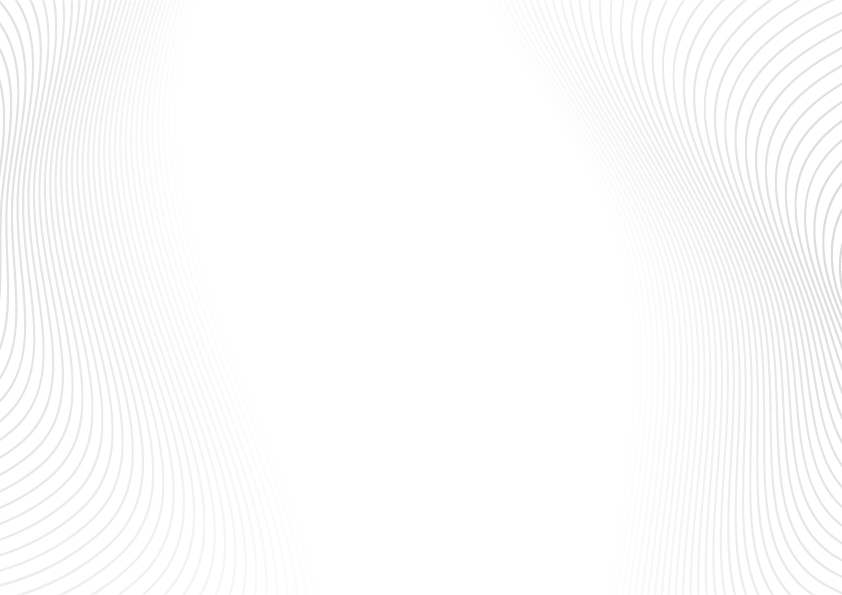 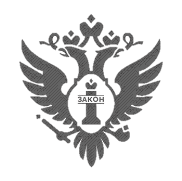 ОФОРМЛЕНИЕ РЕЗУЛЬТАТОВ ПРОВЕРКИ
СПРАВКА по итогам проверки исполнения правил нотариального делопроизводства (составляется не позднее 15 рабочий дней)
1)      фамилия, имя, отчество  (при наличии) нотариуса;
2)  реквизиты приказа территориального органа Минюста России о назначении на должность нотариуса, номер записи в реестре нотариусов и лиц, сдавших квалификационный экзамен;
3)     адрес электронной почты территориального органа Минюста России и нотариальной палаты для направления возможных возражений в электронной форме;
4)     адрес нотариальной конторы;
5)  нарушения, в случае их выявления в ходе проверки, с описанием нарушения и указанием нарушенной нормы Правил нотариального делопроизводства;
6)     предложения по результатам проверки;
7)     при наличии особое мнение членов комиссии;
8)    сведения о возражениях проверяемого нотариуса по итогам проверки (при наличии).
        Выявленные и исправленные в ходе проведения проверки нарушения Правил нотариального делопроизводства включаются в справку с пометкой «Устранено в ходе проверки».
        Комиссия может отразить в справке положительный опыт соблюдения нотариусом Правил нотариального делопроизводства.
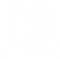 СТАЖИРОВКА
КВАЛИФИКАЦИОННЫЙ ЭКЗАМЕН
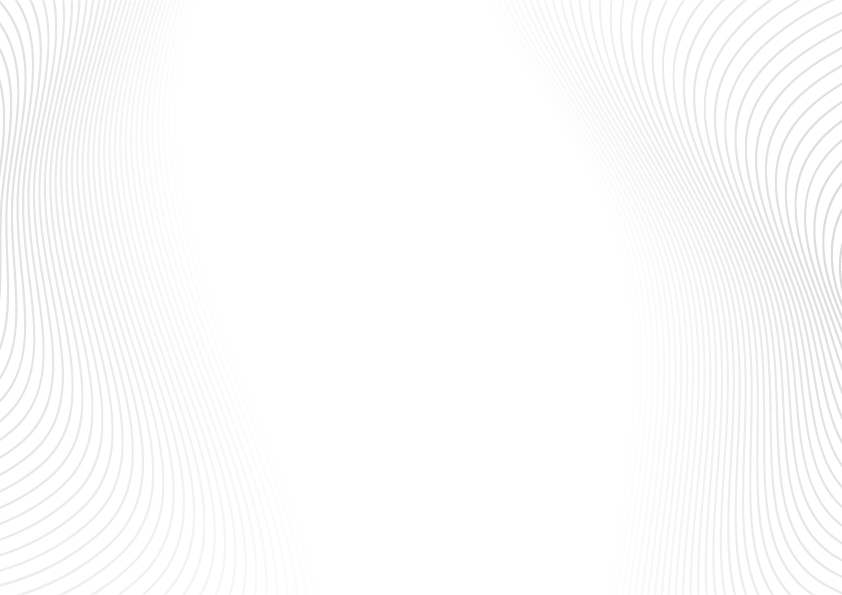 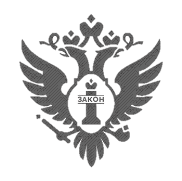 По итогам плановой проверки комиссия вправе принять одно или несколько следующих решений, которые отражаются в справке:
    1)  признать работу нотариуса удовлетворительной;
    2)  нотариусу в установленный комиссией срок исправить выявленные в ходе проверки нарушения Правил, который не может превышать 6 месяцев со дня окончания проверки;
    3)   назначить повторную проверку;
    4)  направить материалы проверки в нотариальную палату для возбуждения дисциплинарного производства в соответствии с Кодексом профессиональной этики нотариусов в Российской Федерации и решения вопроса о привлечении нотариуса к дисциплинарной ответственности.

По итогам повторной проверки комиссия принимает одно из следующих решений, которое отражаются в справке:
1)   признать работу нотариуса удовлетворительной;
2)  направить материалы проверки в нотариальную палату для возбуждения дисциплинарного производства в соответствии с Кодексом профессиональной этики нотариусов в Российской Федерации и решения вопроса о привлечении нотариуса к дисциплинарной ответственности.